Caught in the act:      The present progressive
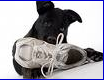 It’s like the English: to be + -ing (present participle)

Spanish:  estar + -ndo (present participle)

Elena está estudiando para un examen.
Ana está comiendo galletas.
stem         +ending=         present participle
-ar verbs  estudiar	  estudi-
-er verbs   comer	  com-
-ir verbs    escribir	  escrib-
-ando	     estudiando
-iendo	     comiendo
-iendo	     escribiendo
Unlike English, the Spanish present progressive is used only to describe what is happening Right Now:
En la foto, los perros están jugando con el dinosaurio
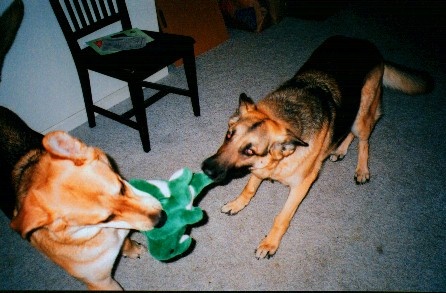 Y ahora están jugando con la marmota
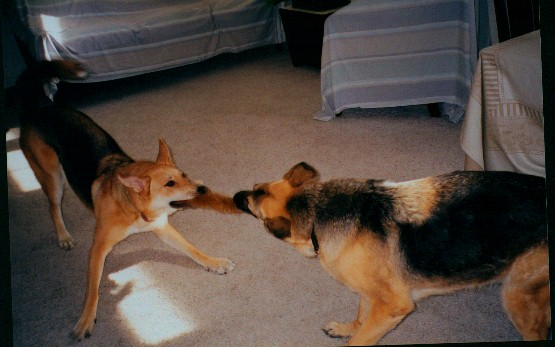 Los verbos de -Ir (los feos) que tienen cambio en la raíz
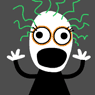 Stem-changing "Ir" verbs continue to stem-change
          in the participle with a small difference:

O-->UE stem-changers change from O--> U

E-->IE and E-->I stem-changers both change from E->I.
Decir (i,i)               diciendo

 Dormir (ue,u)        durmiendo

 Pedir (i,i)               pidiendo
Los verbos de -Er/-Ir ending in two vowels
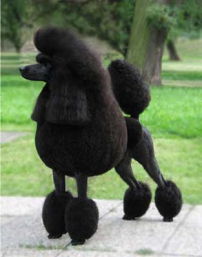 Yip!
ARF!
will replace the weak (poodle) “i“
 with a (german shepherd) “y" in the participle.

Spanish doesn’t permit three vowels in a row with an unaccented “i” in the middle!
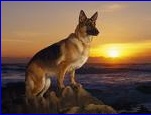 Yip! No!
Leer      leiendo               leyendo (see?)
Oír                                  oyendo (easy!)
Creer  [to believe]           creyendo
 Caer [to Fall]                  cayendo  (ok, you've got it!)
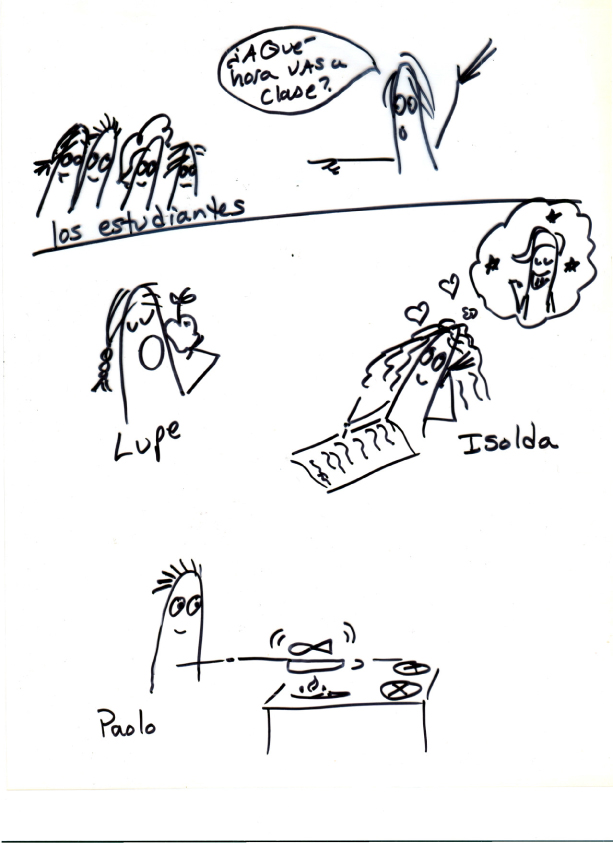 ¿Qué están haciendo?
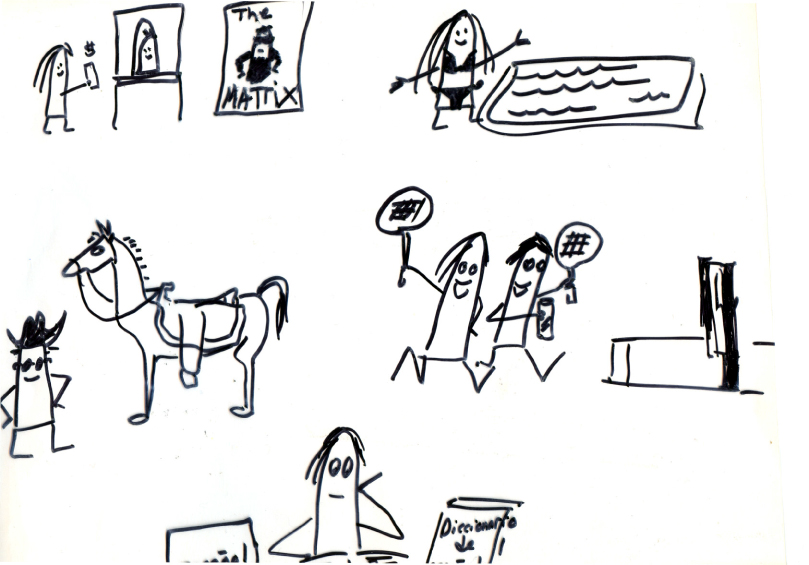 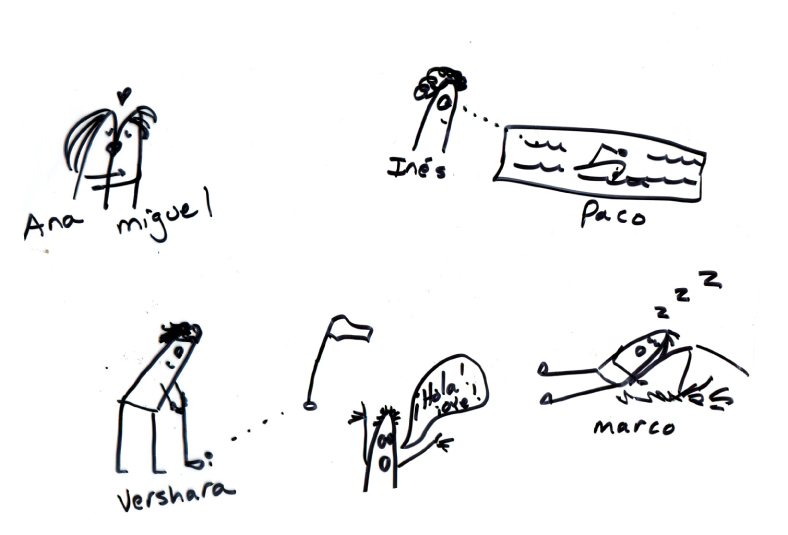 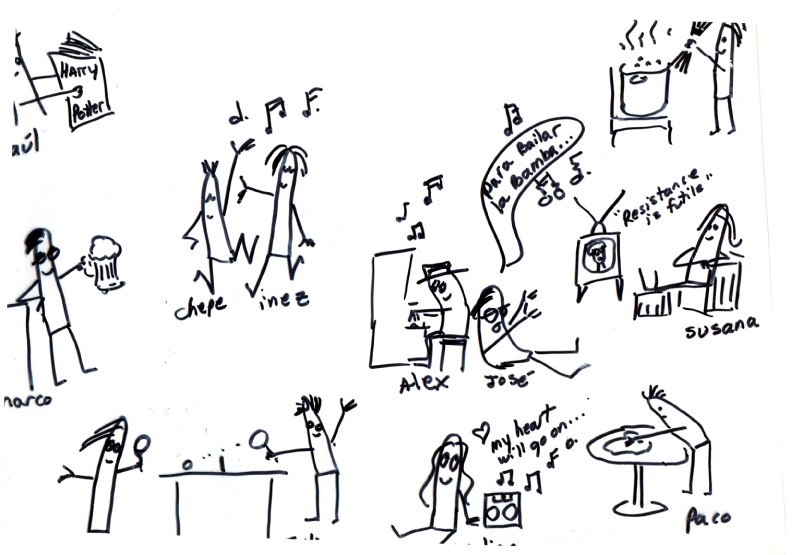